Интерактивные формы работы музея.
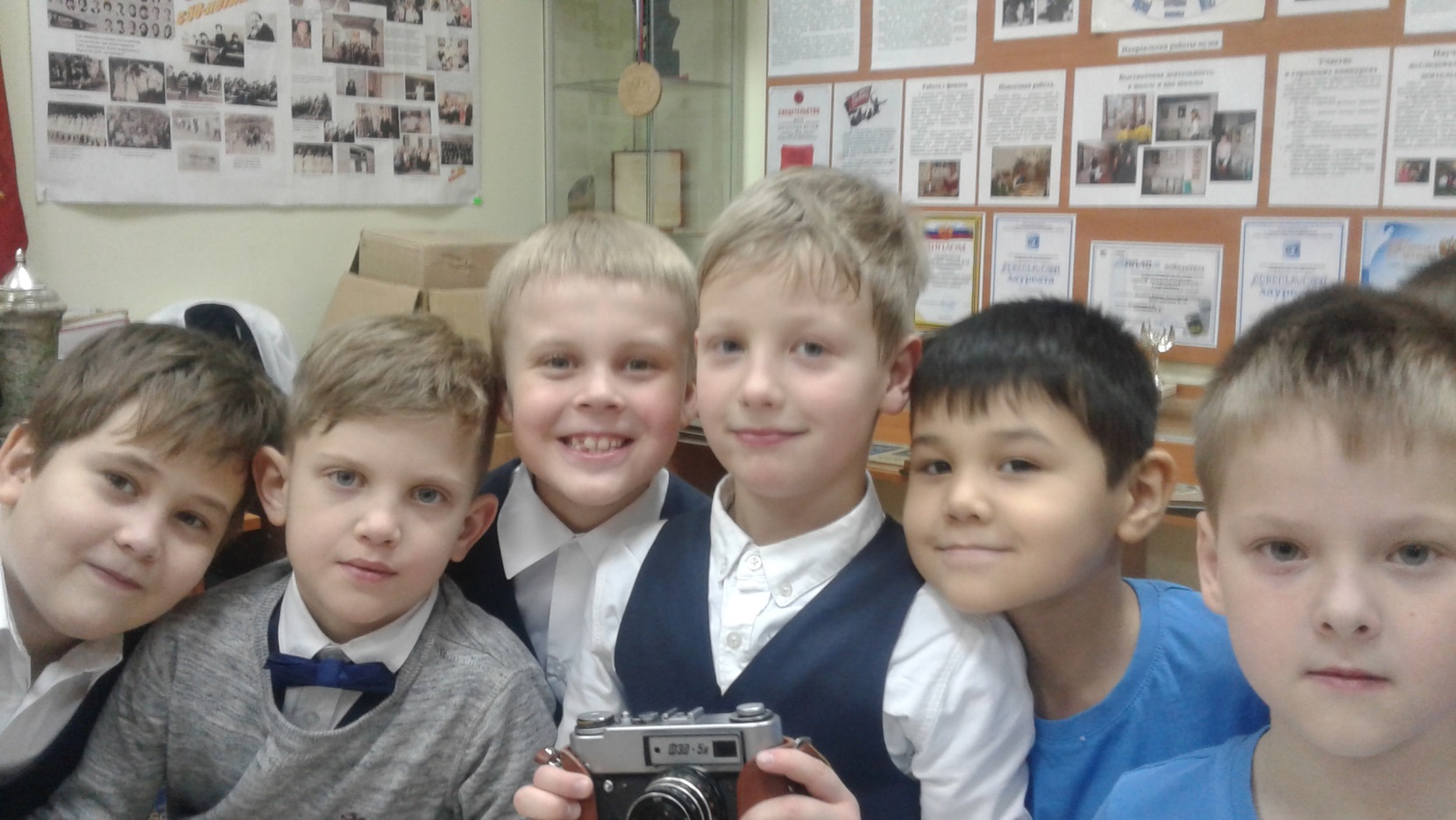 Соловьева Екатерина Викторовна,учитель истории высшей квалификационной категории, руководитель музея истории школы № 127 – гимназии № 14 «Университетская».
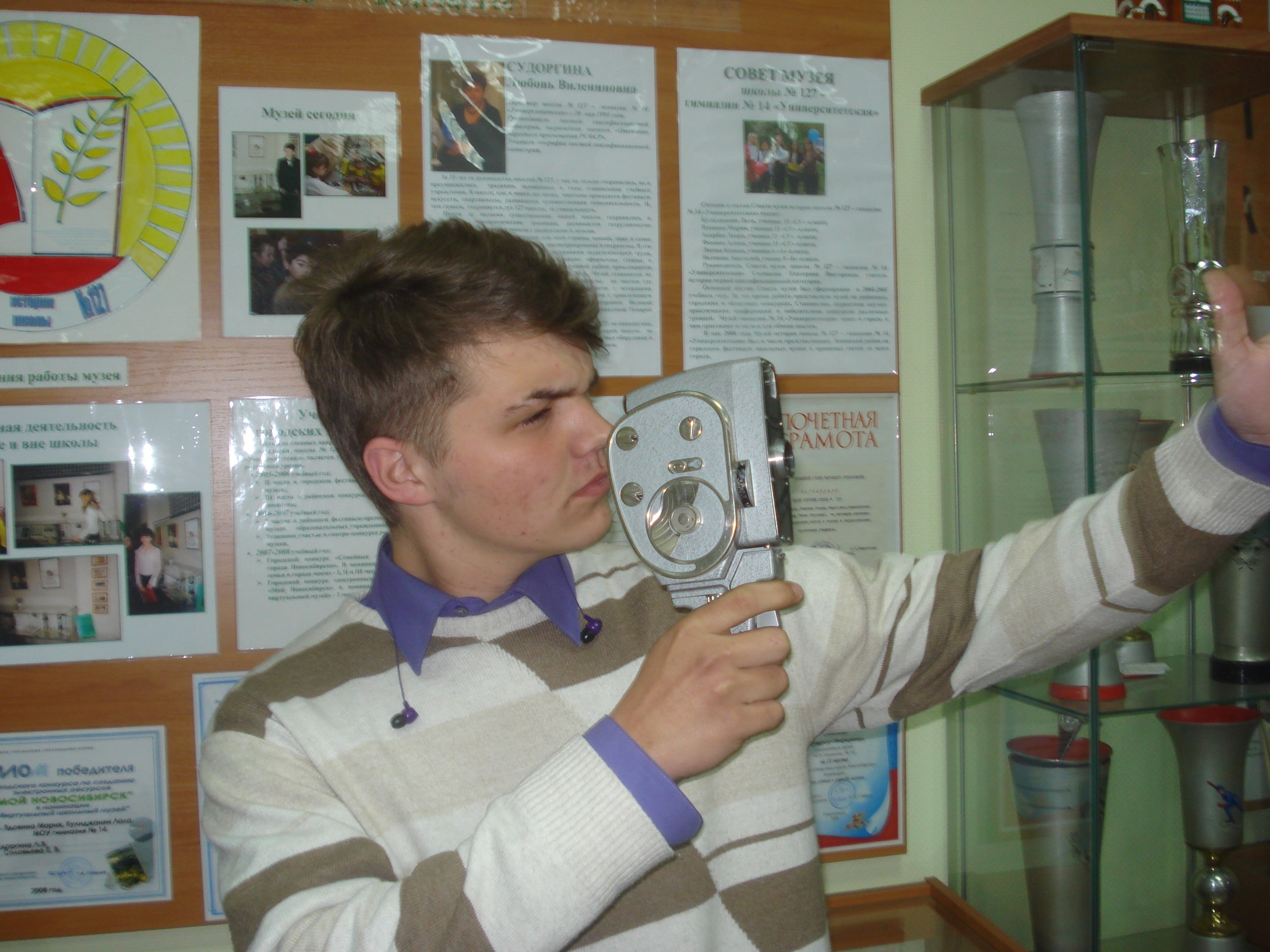 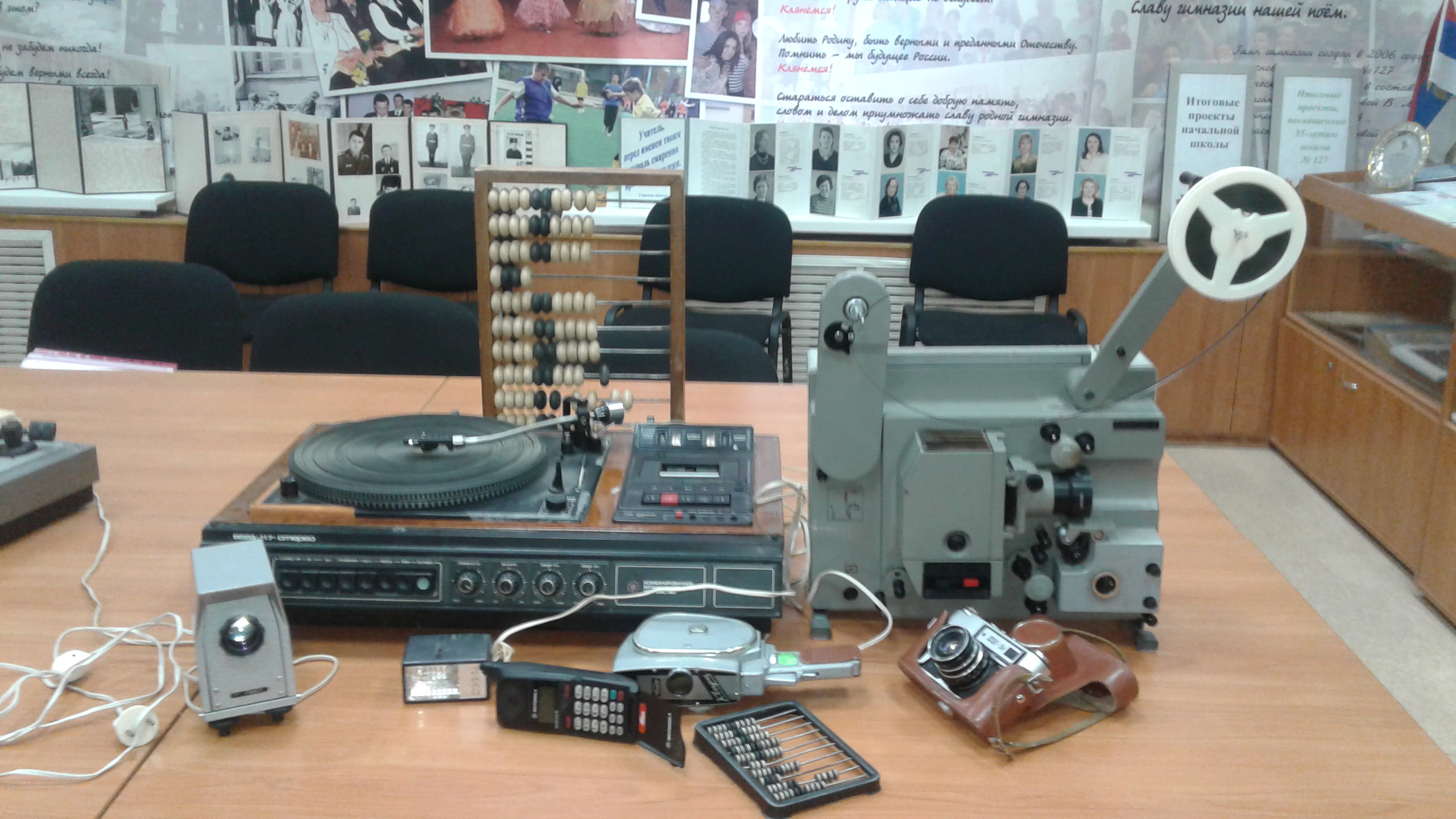 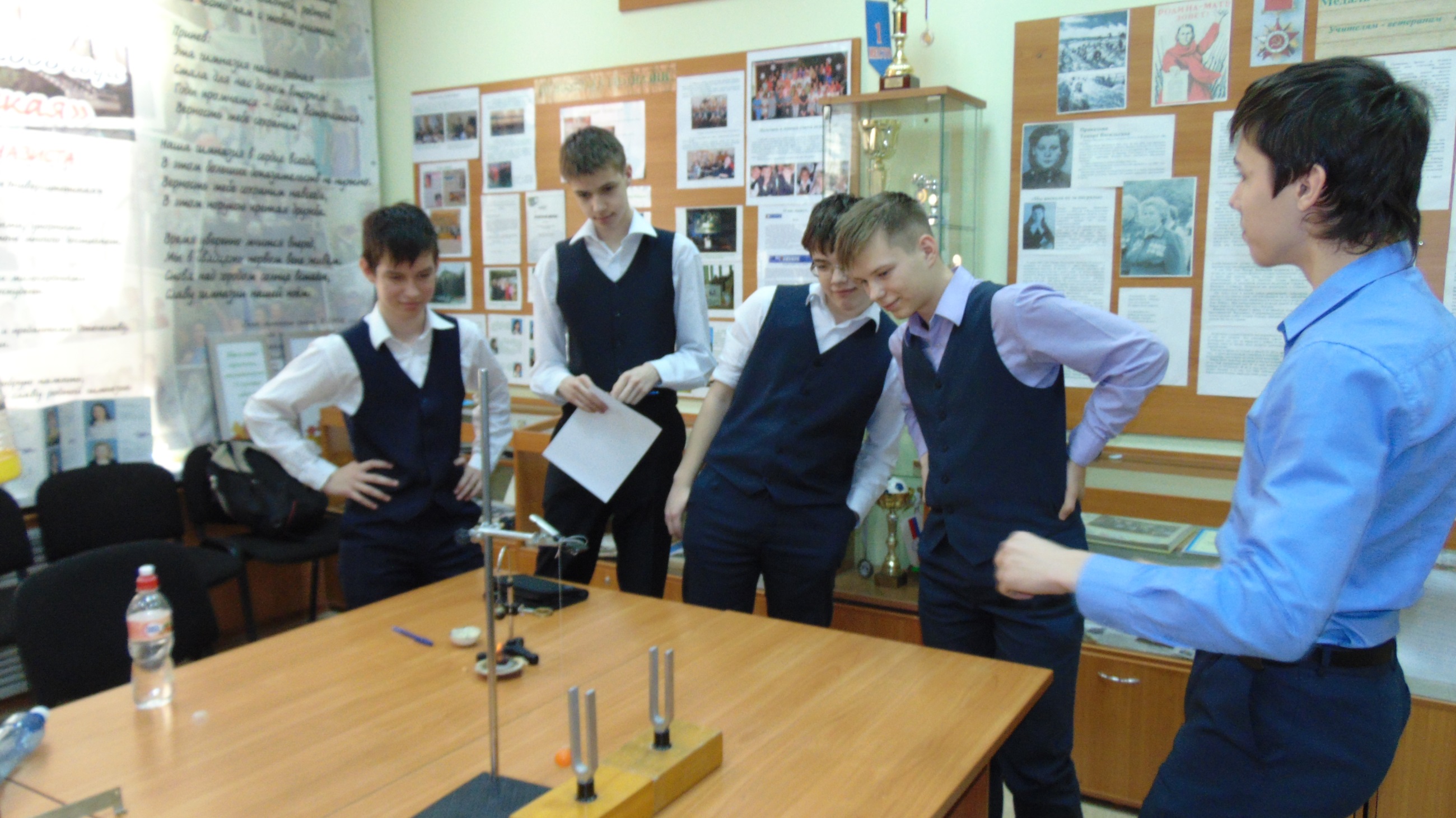 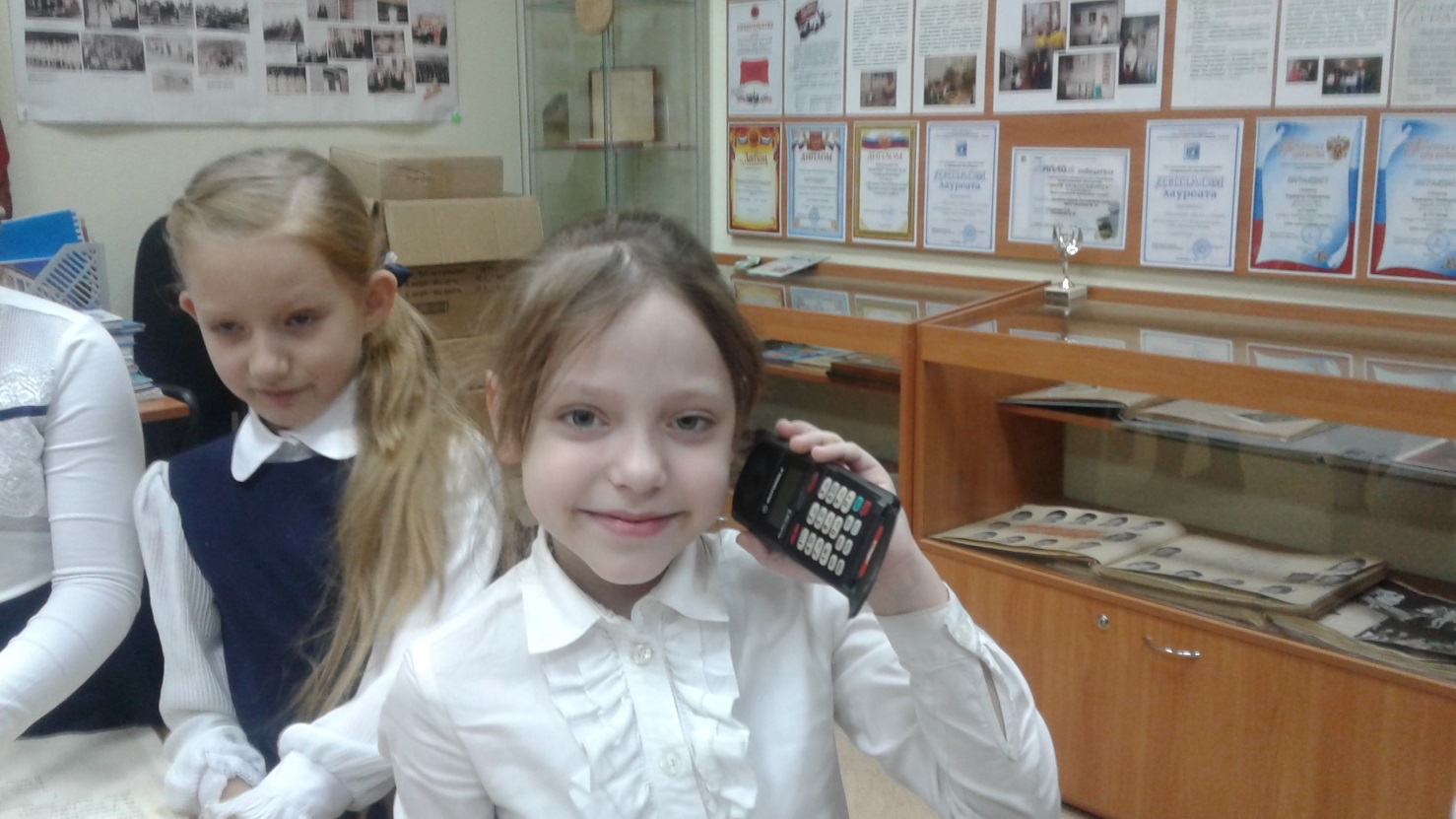 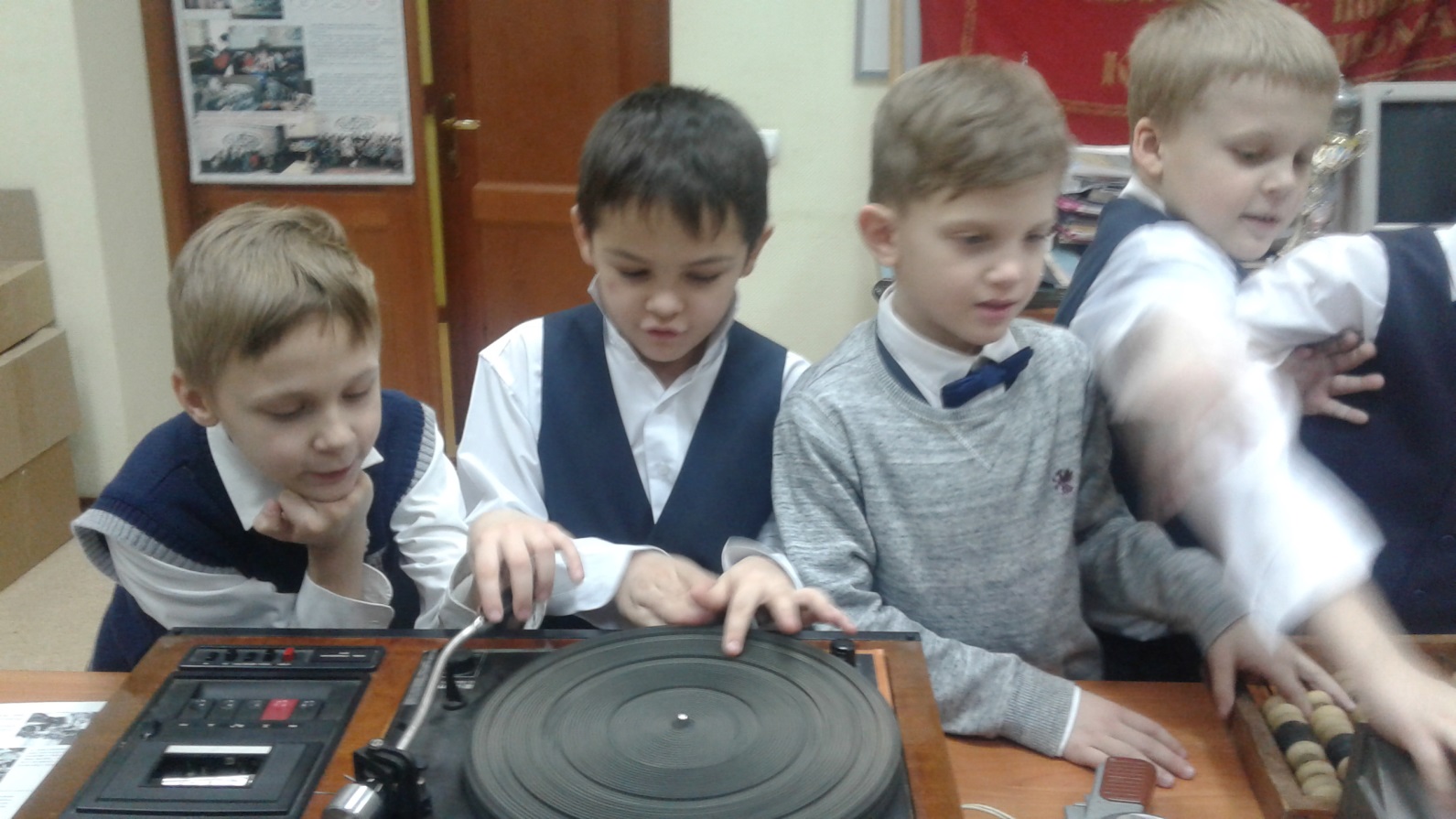 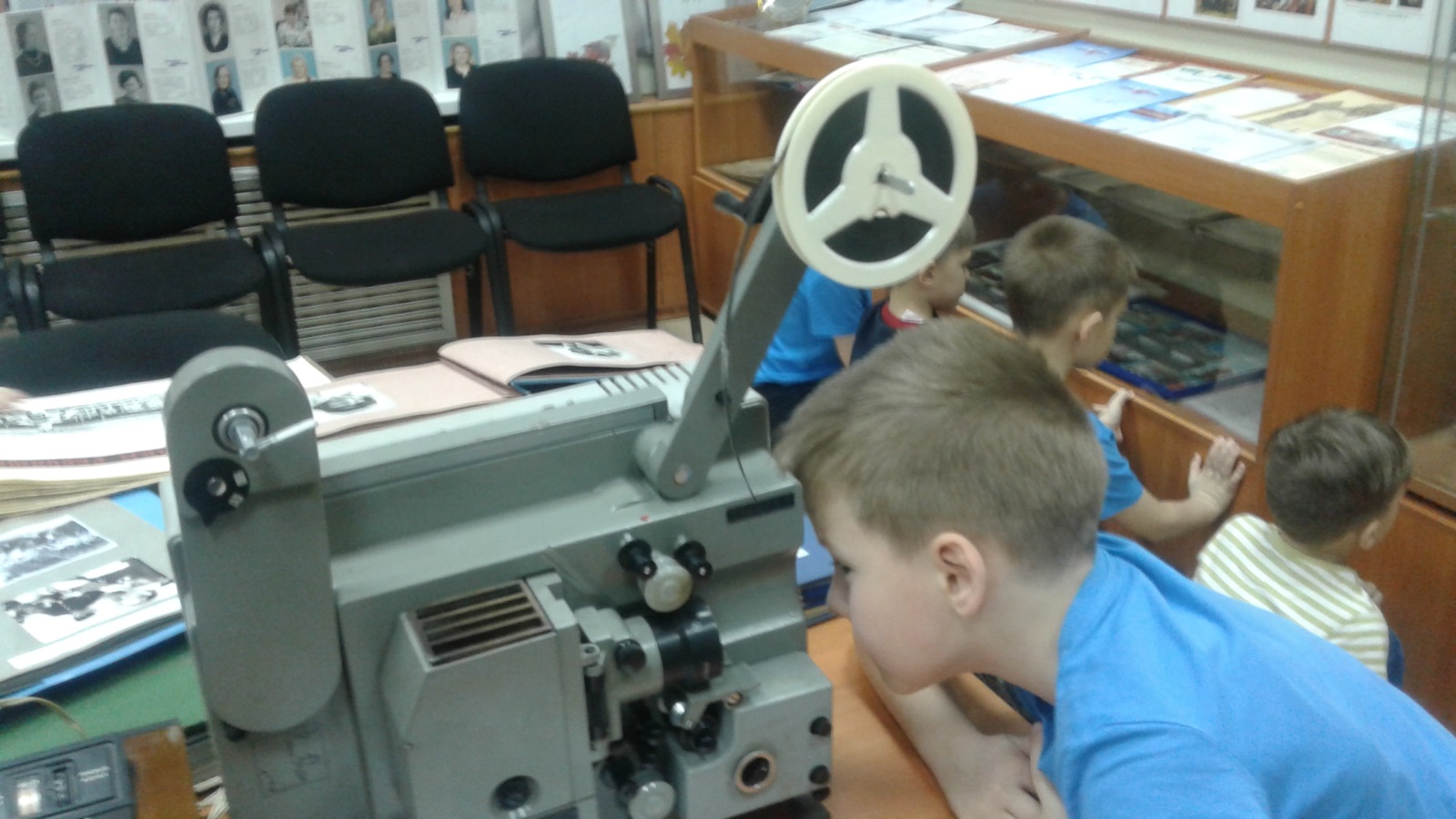 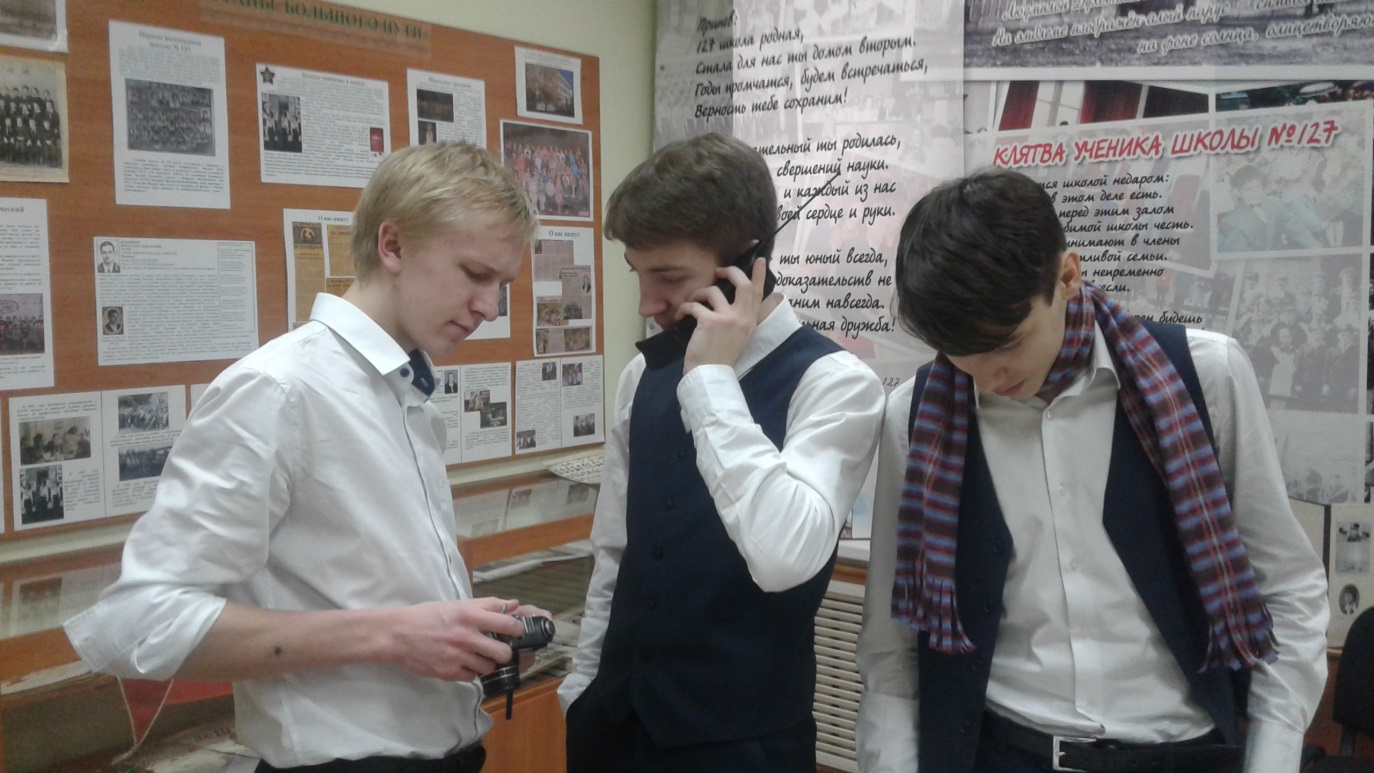 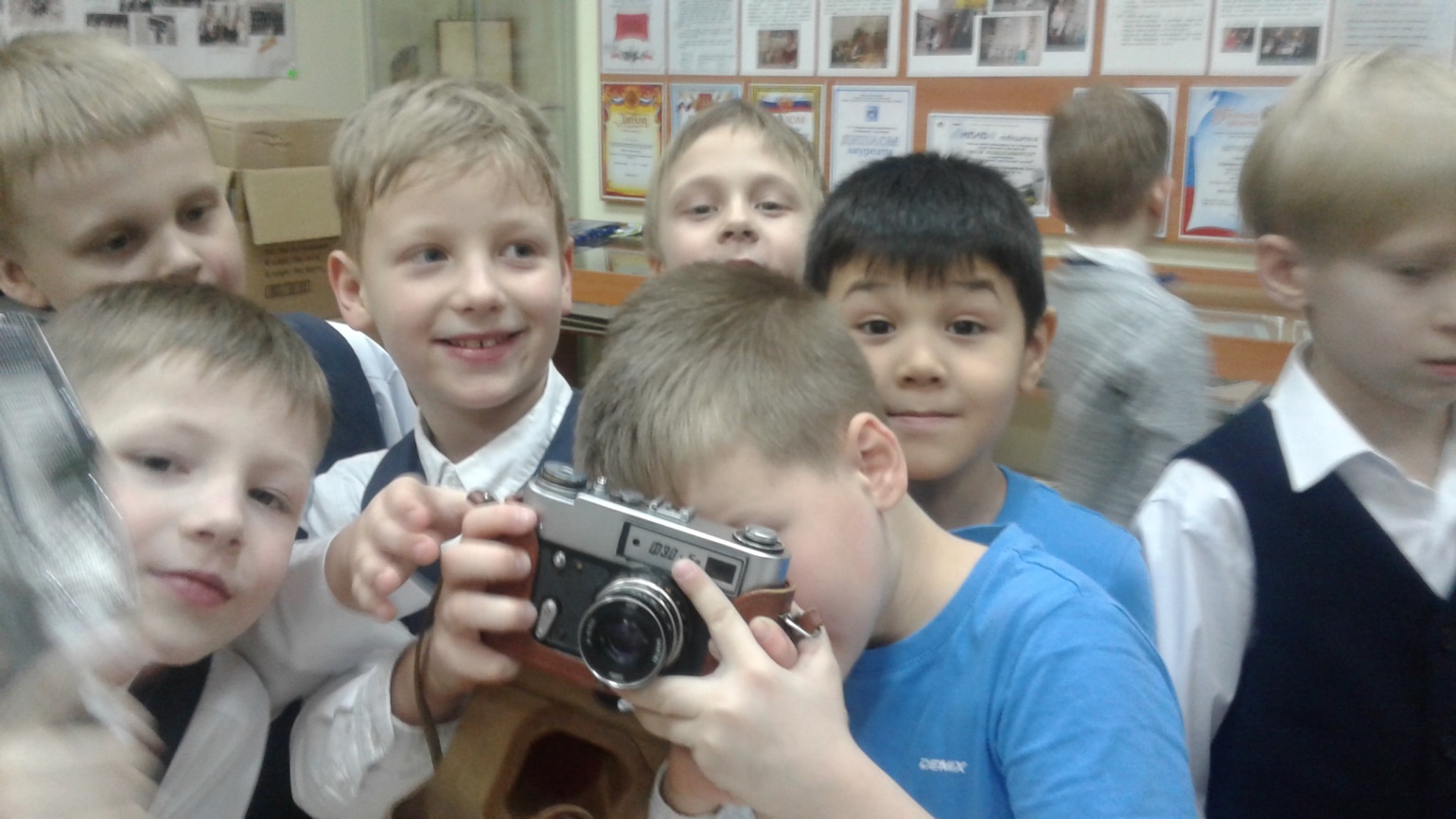 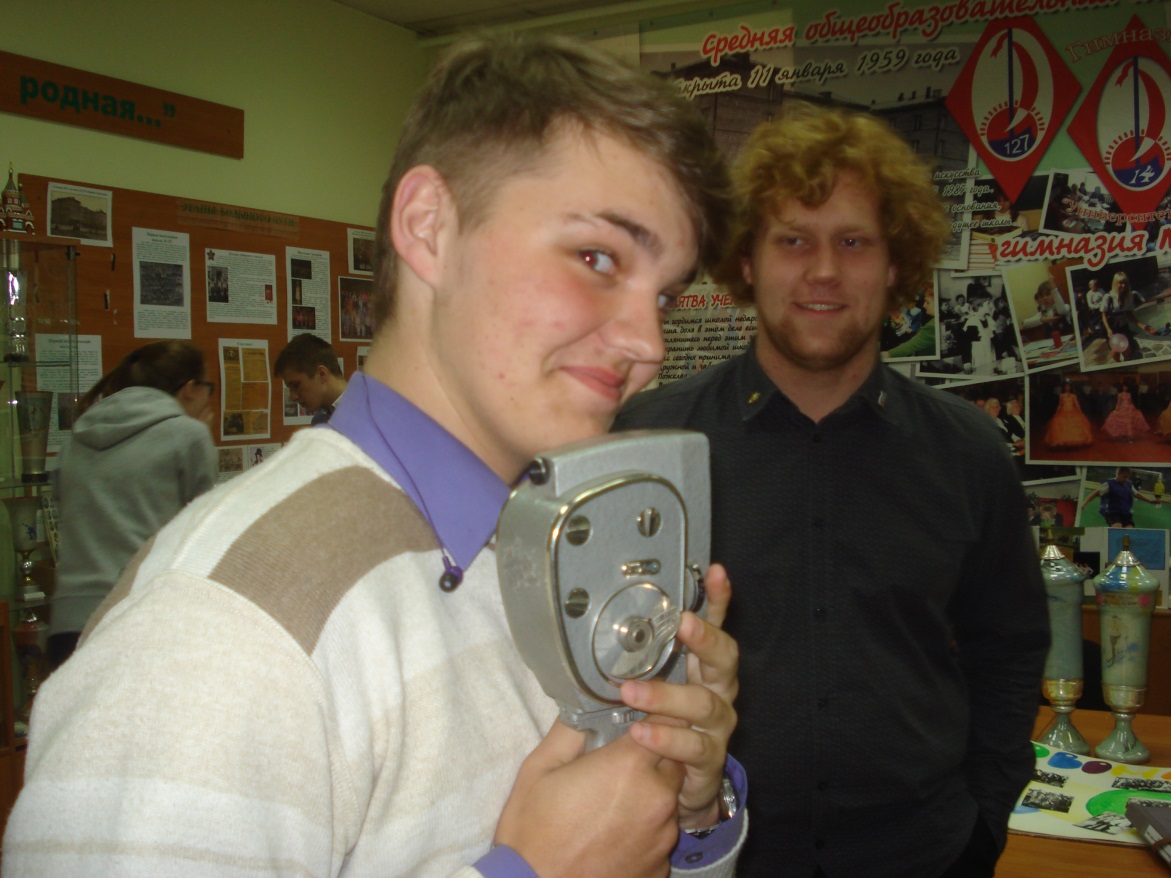 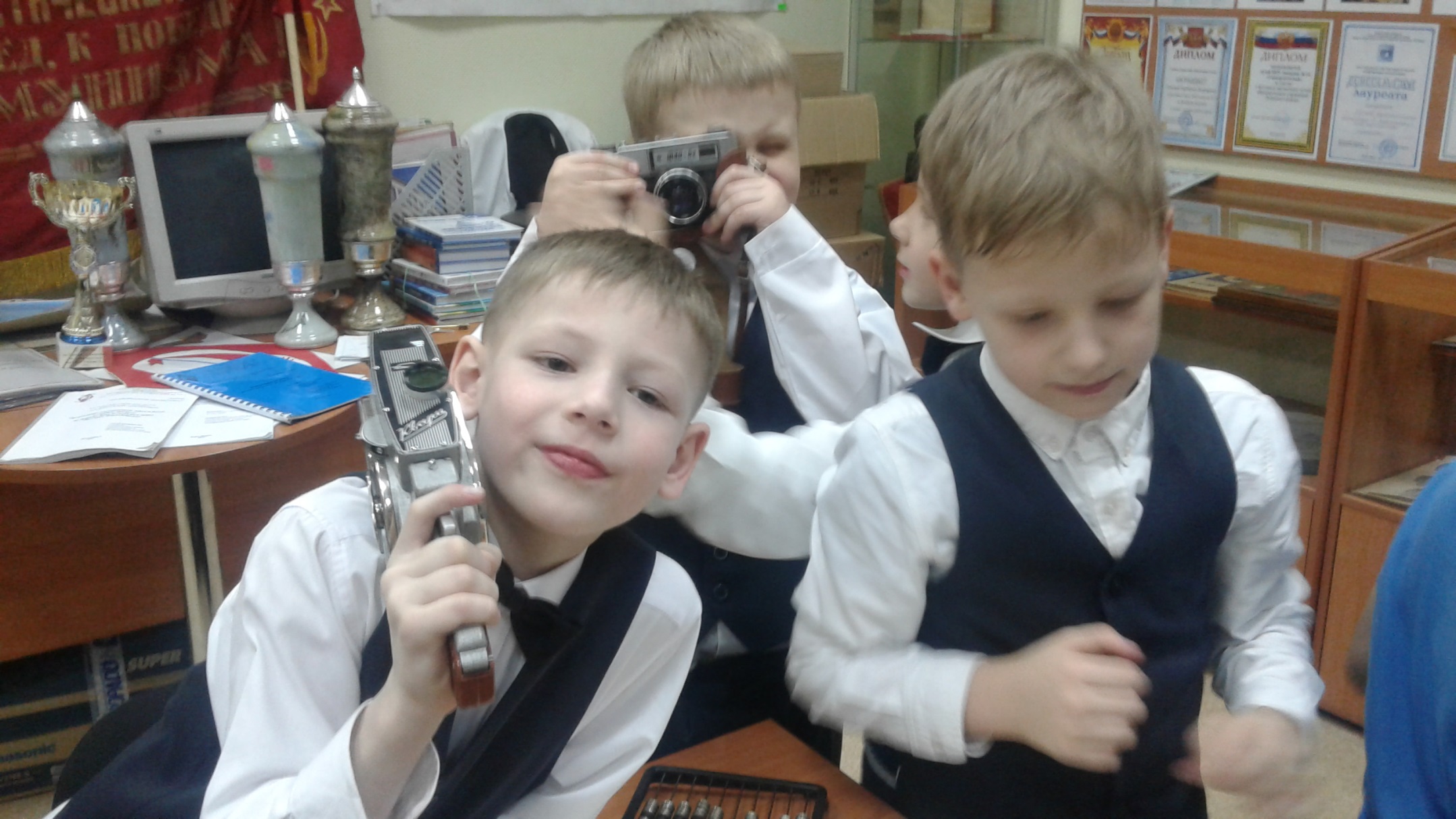 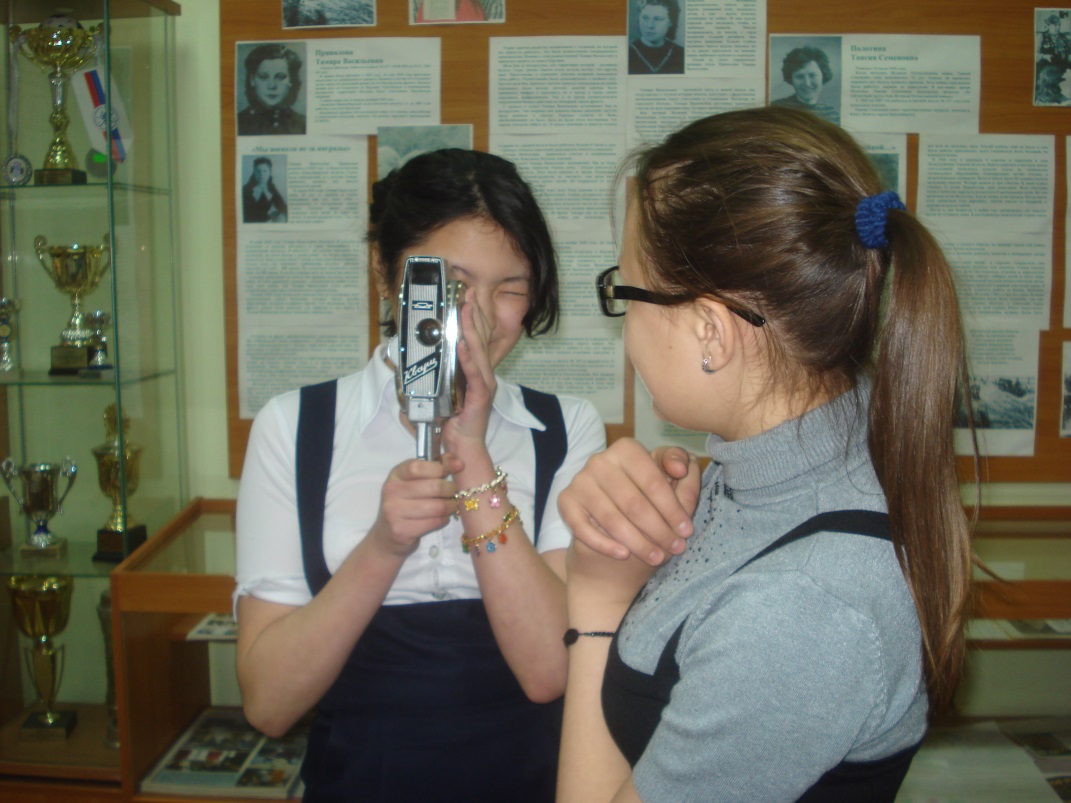